TRIGLAV NATIONAL PARK
SLOVENIA
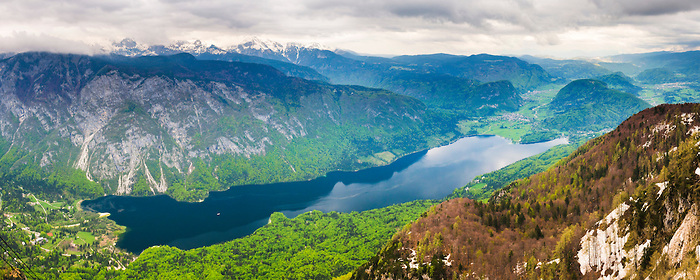 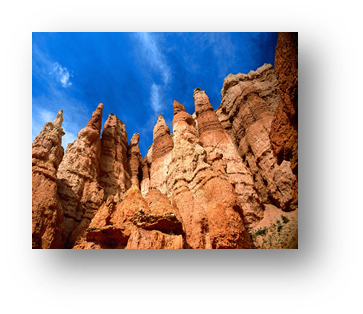 A NATIONAL PARK
Protected geographic area.

The area must contain certain plant life, animals, habitats .

Must contain different eco systems.
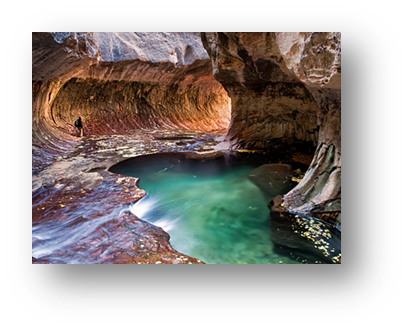 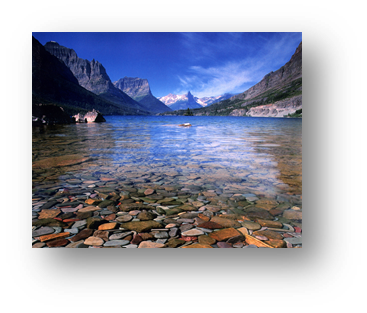 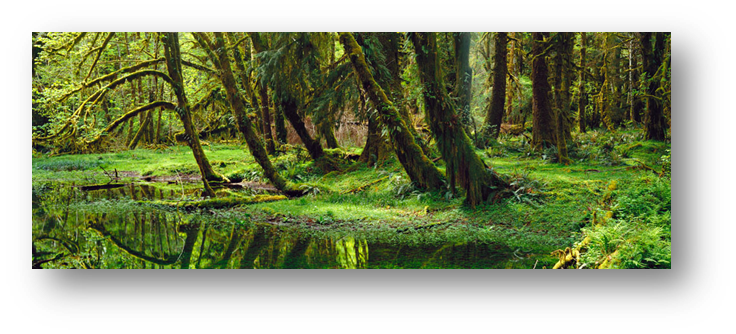 TRIGLAV NATIONAL PARK
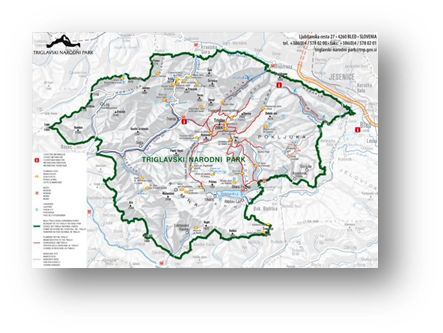 Biggest and only national park.
In the Julian alps.
Measures 83.807ha (880km). 
The highest  point =2864m and lowest =180m.
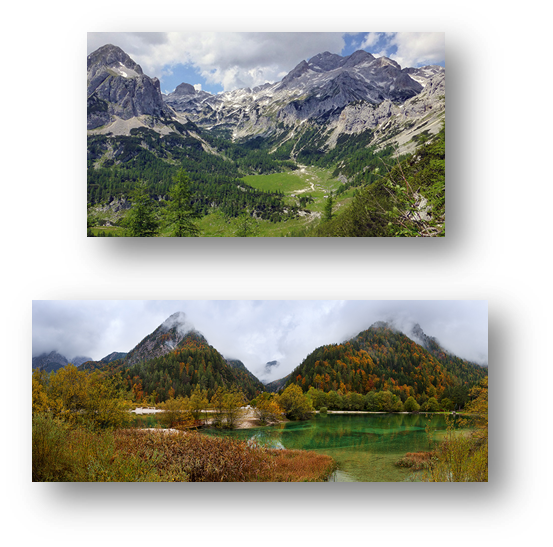 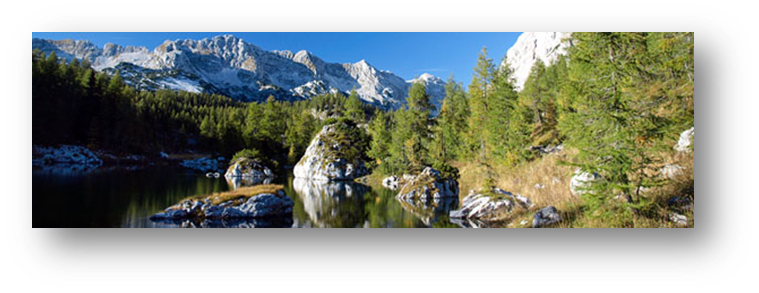 TRIGLAV
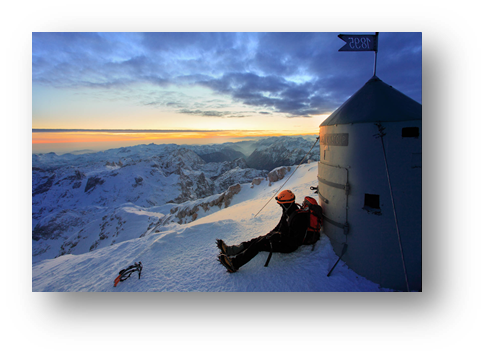 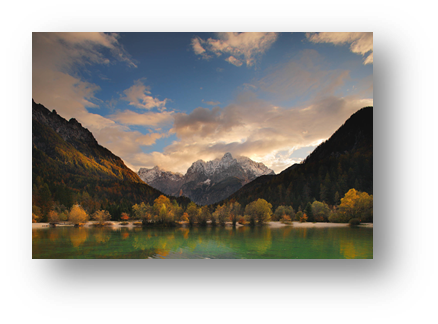 It is on the coat of arms.
Lies almost in the center of the park.
On top there is Tower of Aljaž.
Magnificent view of Slovenia.
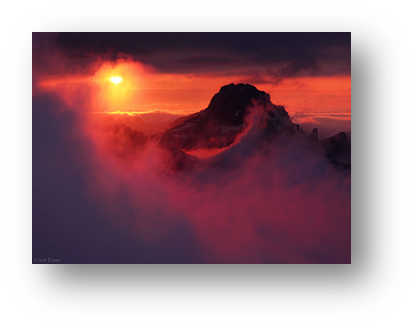 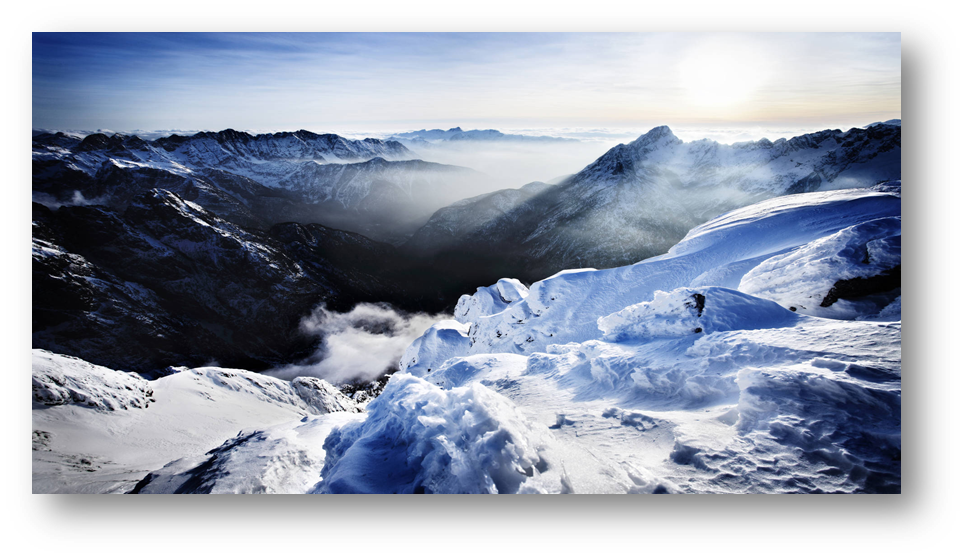 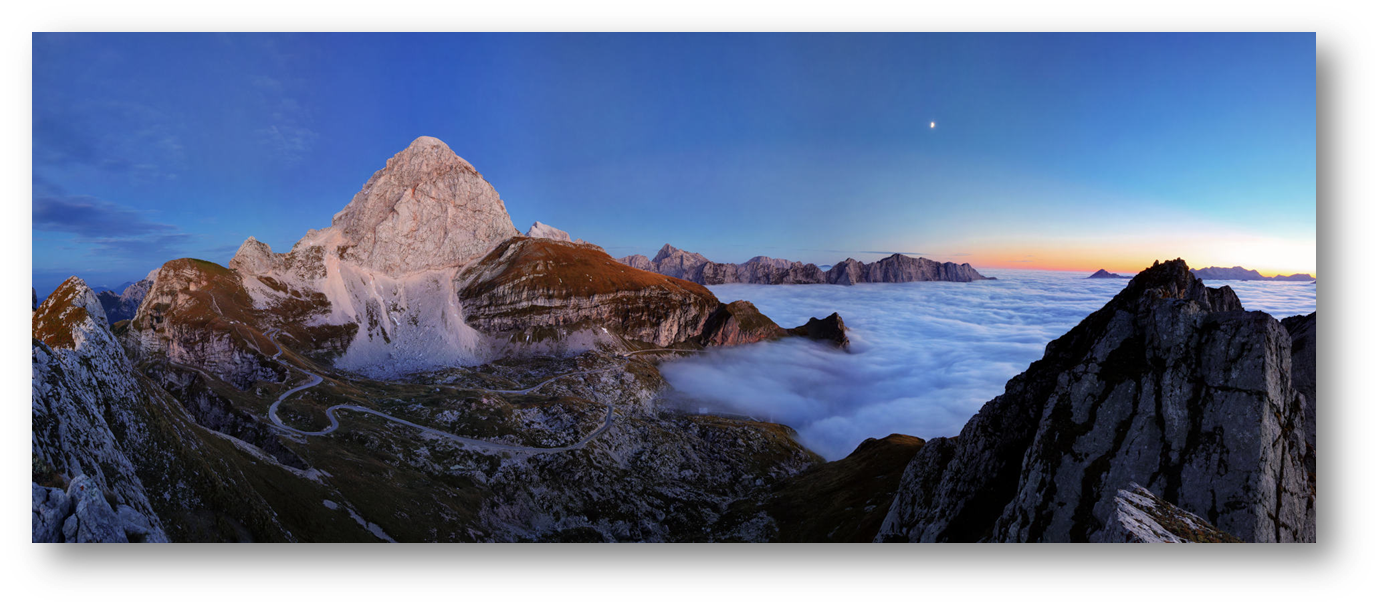 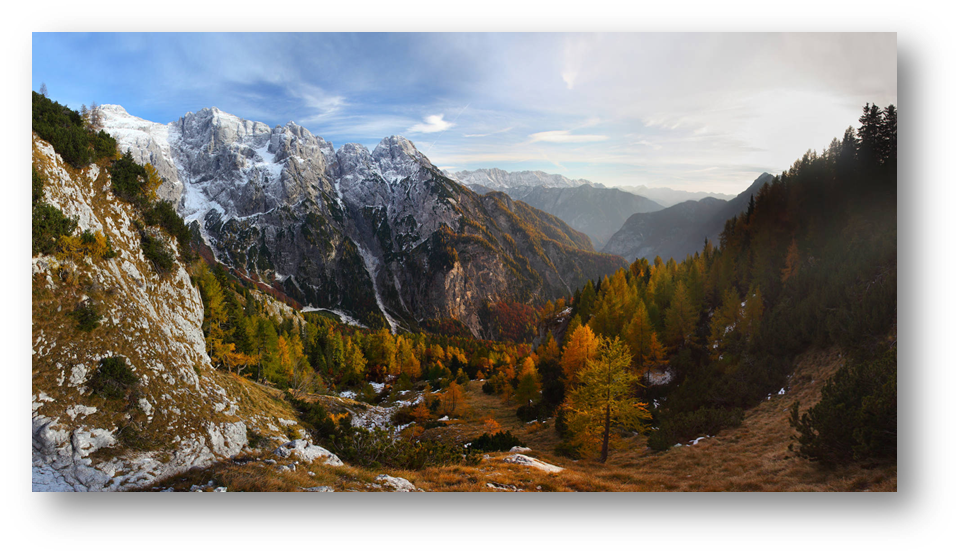 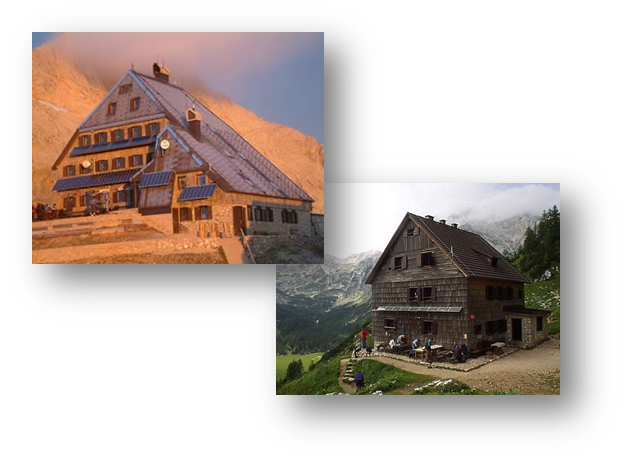 MOUNTAIN HUTS
In the surroundings of Triglav there are many mountain huts such as: 
Triglav dom In Kredarica 
Dom Planika under Triglav 
Dom of Valentin Stanič 
hut Tržaška on Dolič 
Vodink's dom in Velo Polje 
Dom of Aljaž …
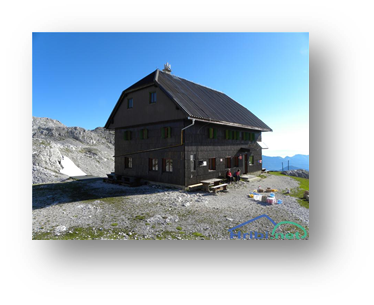 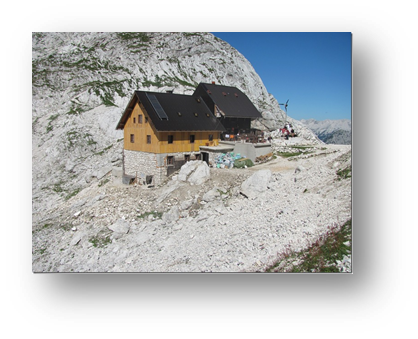 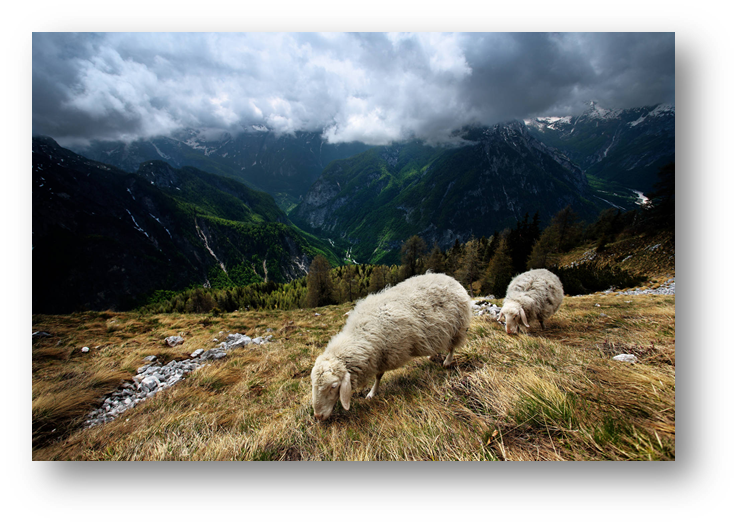 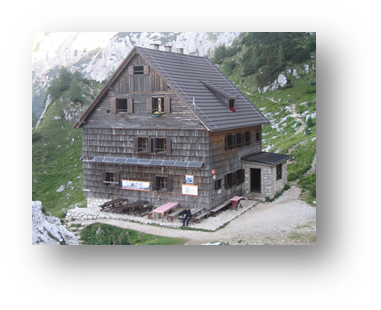 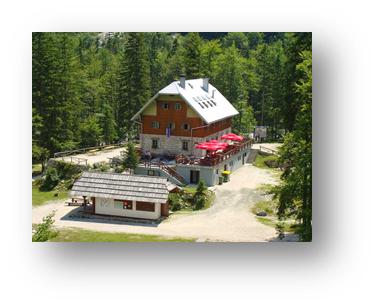 TRAILS
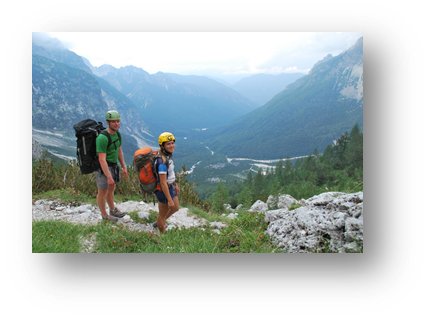 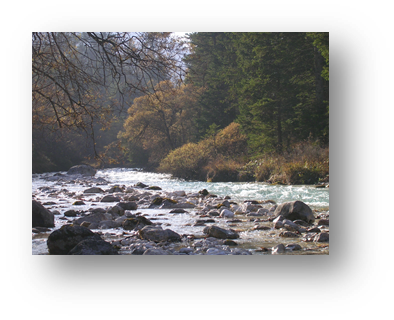 TNP has the following park trails:
the Soča Trail
the Tolminka troughs
the Triglavska Bistrica Trail in the Vrata valley
the Pokljuka Trail
the Radovna Cycle Route
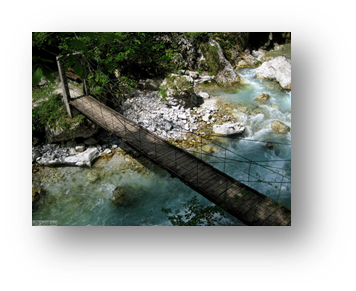 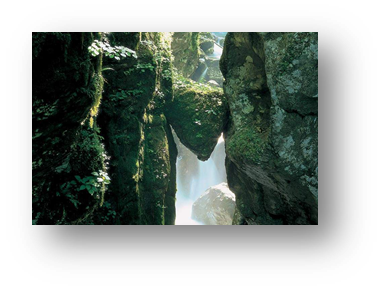 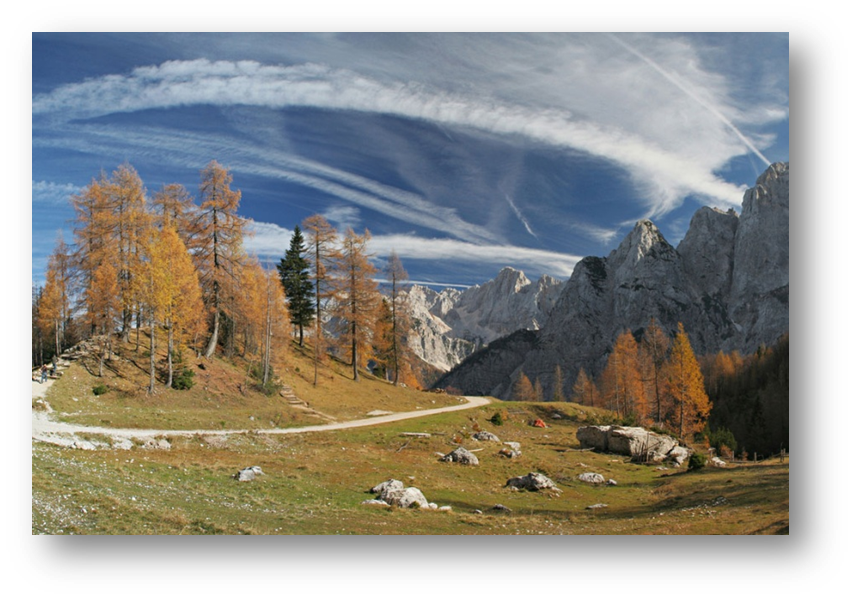 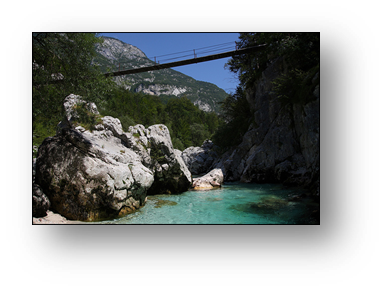 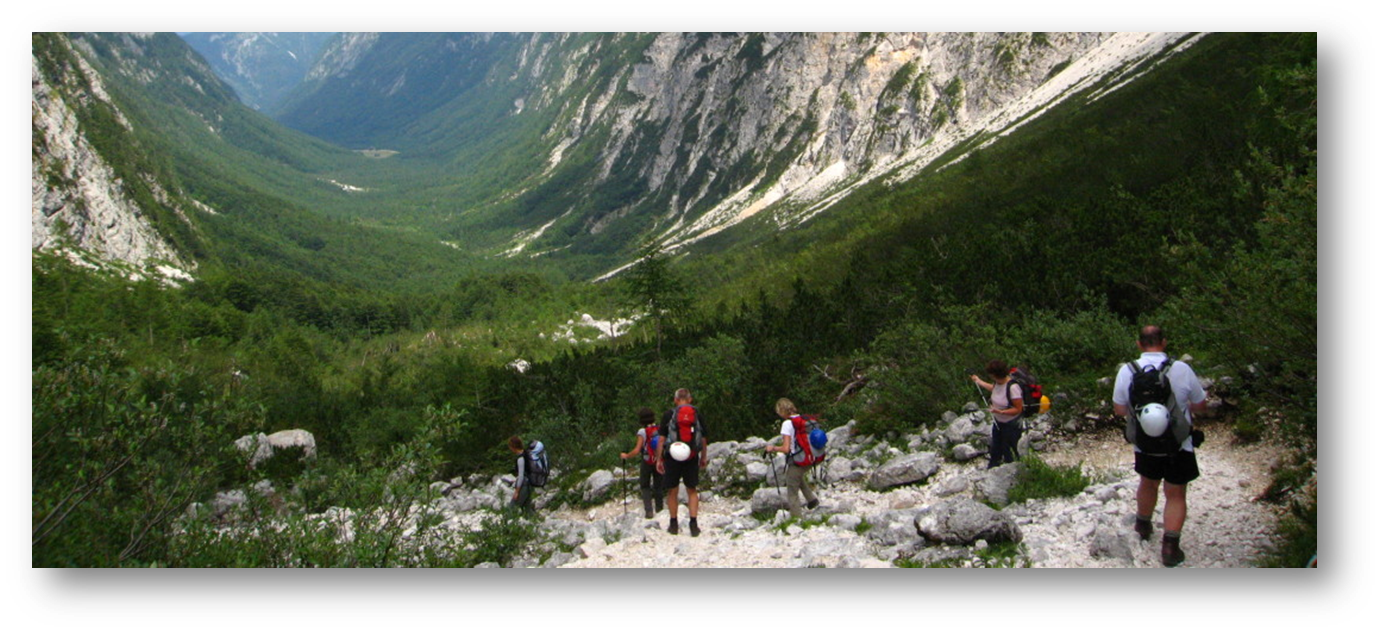 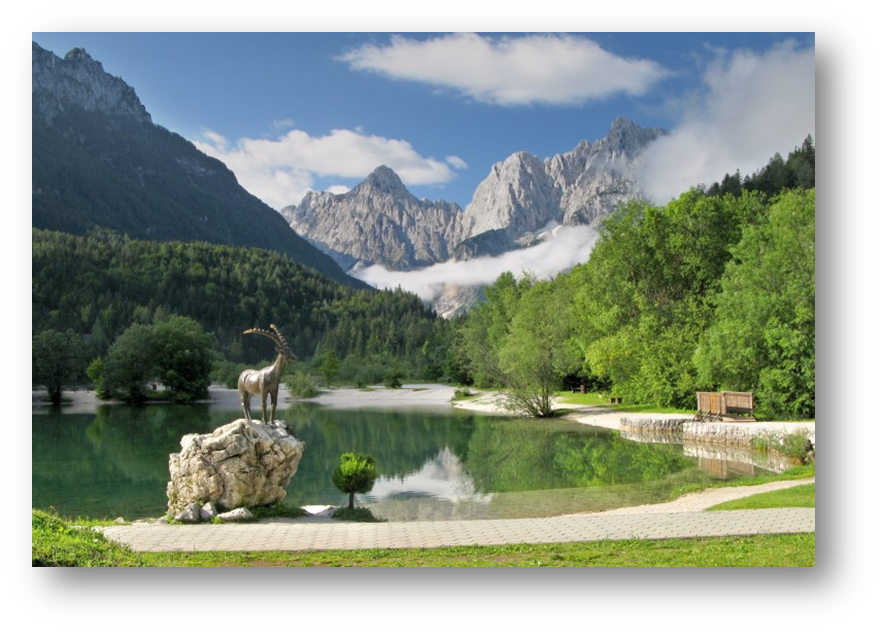 PROTECTED PLANTS
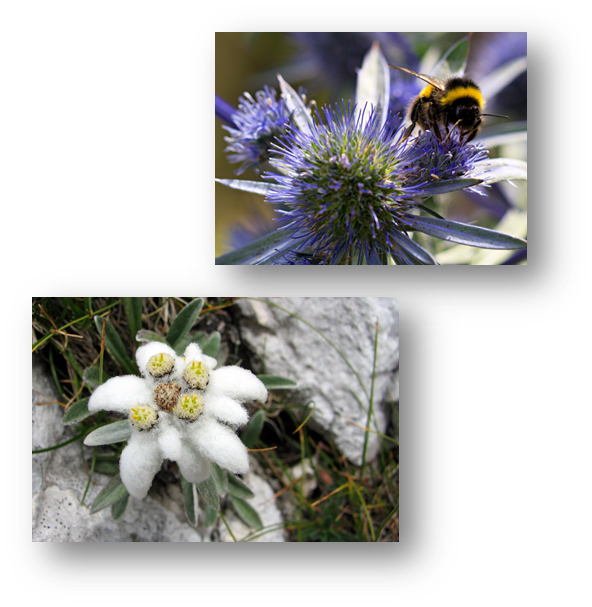 The most famous protected plant is Planika 
Alpine sea hollies
Marsh tulips
Primrose and beautiful primrose
 Carniolan lilies and others
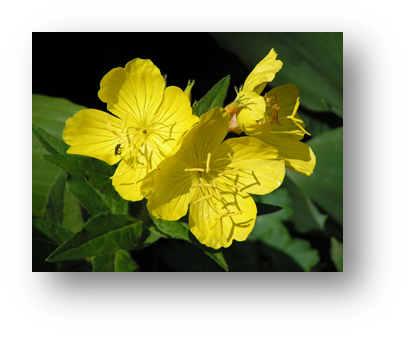 FROM NATURE WE 
ONLY  TAKE IMPRESSIONS AND WE ONLY LEAVE FOOTPRINTS!
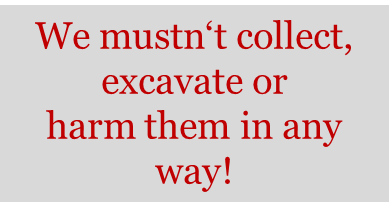 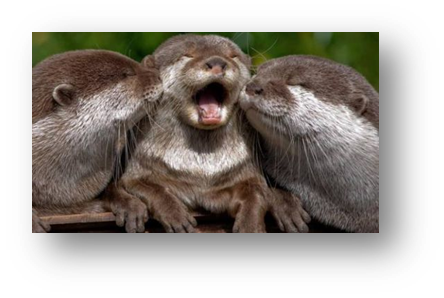 PROTECTED ANIMALS
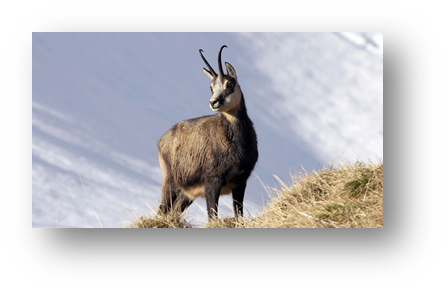 The otter is the rarest and most endangered species in Slovenia but in TNP you can find 
Gams
The Capricorn.
The great mountain eagle.
The marble and brown trout.
Wolf.
Brown bear.
The mountain Apollo butterfly.
Grouse and snow grouse
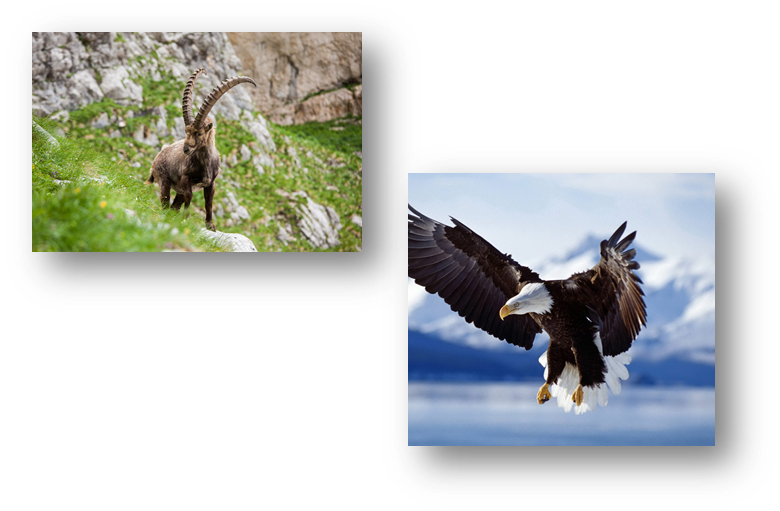 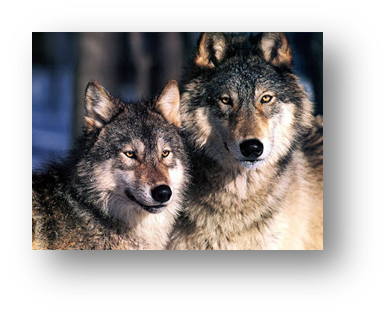 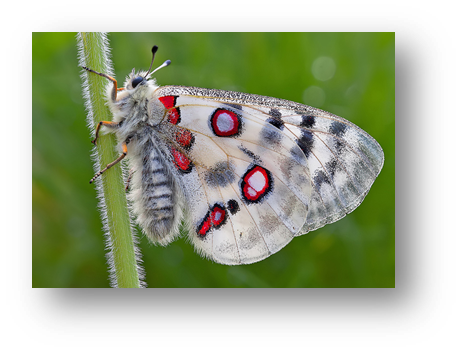 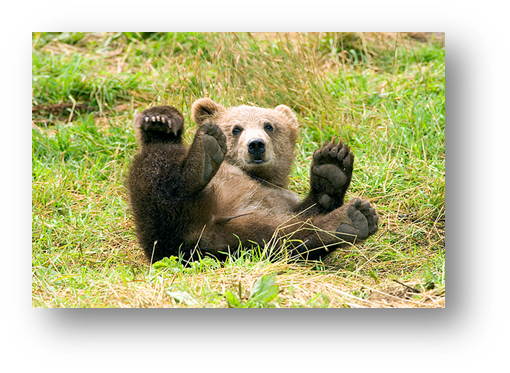 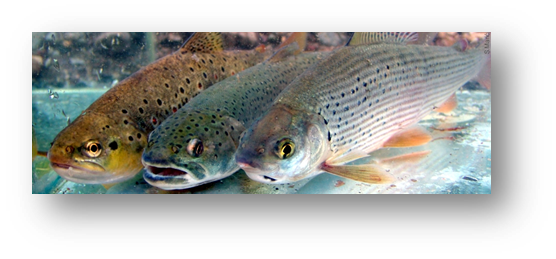 STRICTLY PROTECTED
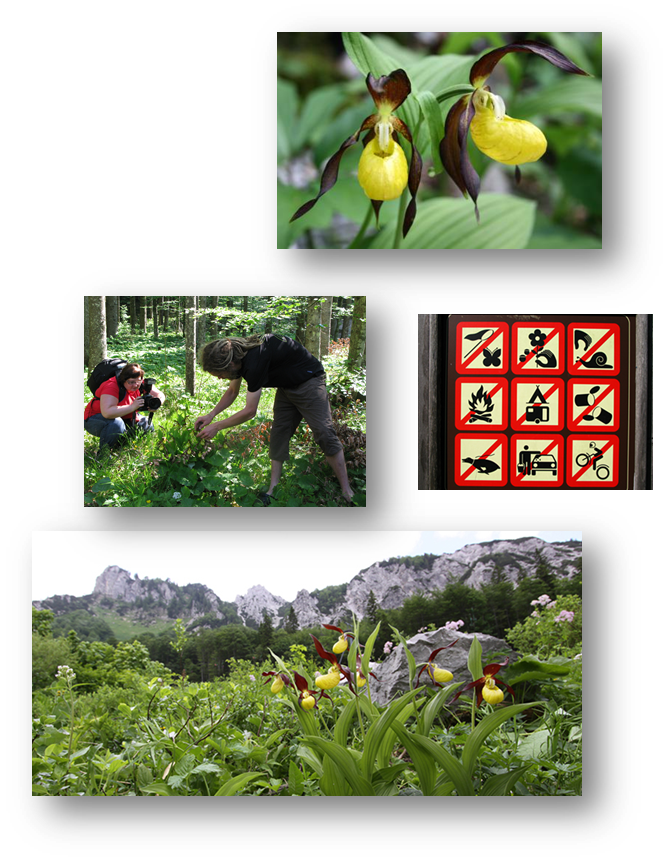 1/5 of the population of the  Beautiful Orchid grows in Triglav National park.
It grows in the pine-hill area.
It has been a strictly protected species in Slovenia since 1922.
Fines range from 100€ to 300€ by the laws of TNP.
Additional restrictions for picking plants from 1000€ to 4000€.
Possibility of initiation of criminal proceedings.
SOURCES
https://meanderbug.com/triglav-national-park-slovenia/#.VgxV6Pmqqkp
http://www.tnp.si/national_park/
http://www.bohinj.si/pohodnistvo/en/events_arhiv.php?eventID=4
http://www.pzs.si/koce.php?pid
http://www.pd-ljmatica.si/Koce/
http://www.slovenia.info/si/Nastanitve/Planinski-domovi-in-ko%C4%8De.htm?koca_planinski_dom=0&lng=1
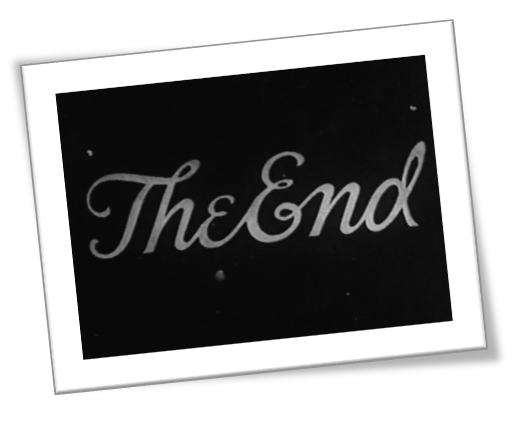